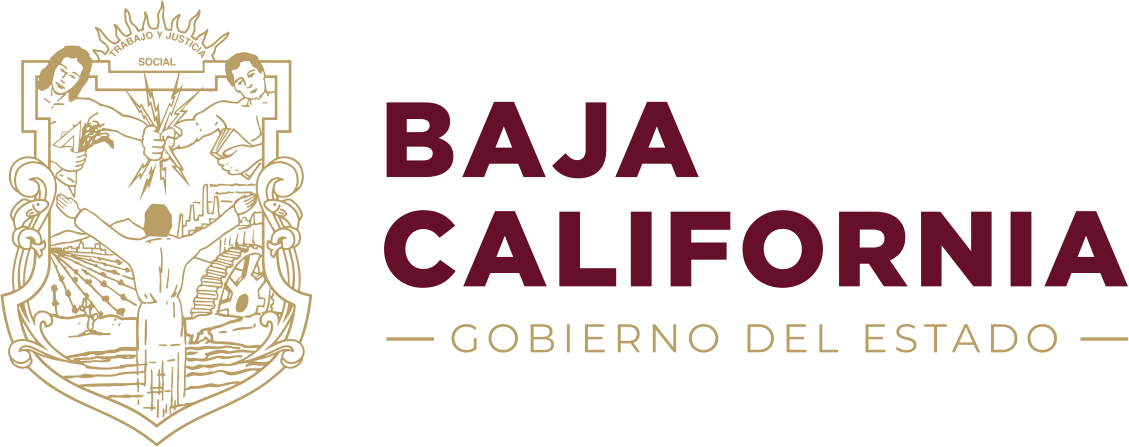 Gobierno del Estado de Baja California                               Secretaría General de Gobierno
Organigrama Funcional 2020
006-111
OFICINA DEL TITULAR
AMADOR      RODRIGUEZ LOZANO
008-211
008-221
INSTITUTO DE TRANSPORTE Y MOVILIDAD
006-141
UNIDAD DE ANALISIS POLITICO Y EVALUACION DE LA OPINION PUBLICA
DEPARTAMENTO DE SERVICIOS ADMINISTRATIVOS
DIRECCION ADMINISTRATIVA Y TRANSPARENCIA
MARIO GABRIEL FIGUEROA RIVERA
CLAUDIA VERENICE AGRAMON GURROLA
ROBERTO ANTONIO CANO CHAVEZ
Entidades del Sector
COORDINACION ESTATAL DE PROTECCION CIVIL Y SERVICIOS DE EMERGENCIAS
UNIDAD DE
ENLACE Y
SEGUIMIENTO INTERINSTITUCIONAL
006-181
013-822
INSTITUTO DE LA MUJER
MANUEL ALBERTO RAMOS RUBIO
JOSE SALVADOR CERVANTES HERNANDEZ
006-291
DIRECCION DE CONFLICTOS AGRARIOS Y TERRITORIALES
006-101
FONDEN
ORGANO INTERNO DE CONTROL
LUIS VIZCARRA VIZCARRA
JORGE EDUARDO RAMIREZ BELTRAN
018-121
011-142
016-151
012-703
015-341
SUBSECRETARIA DE SERVICIOS DE GOBIERNO
SUBSECRETARIA DE ASUNTOS MIGRATORIOS
SUBSECRETARIA DE DERECHOS HUMANOS
SUBSECRETARIA JURIDICA
SUBSECRETARIA   DE GOBIERNO
BARBARA PATRICIA PACHECO CONTRERAS
LUIS MORENO HERNÁNDEZ
LUIS JAVIER ALGORRI FRANCO
ROCIO LOPEZ GOROSAVE
ALFREDO ESTRADA CARAVANTES
012-723
018-251
018-321
018-261
018-131
018-311
011-152
015-281
015-511
015-201
011-132
016-671
016-351
016-461
016-361
016-161
017-421
012-713
DIRECCION DE ESTUDIOS, PROYECTOS LEGISLATIVOS Y NORMATIVIDAD ADMINISTRATIVA
DIRECCION DE PROTECCION AL MIGRANTE Y VINCULACION
DIRECCION DEL REGISTRO PUBLICO DE LA PROPIEDAD Y DE COMERCIO
DIRECCION DE ENLACE MUNICIPAL E INTERESTATAL
DIRECCION DE ATENCION DE ASUNTOS RELIGIOSOS
DIRECCION DE SEGUIMIENTO DEL PROCESO LEGISLATIVO
DIRECCION DE SEGUIMIENTO DE RECOMENDACIONES Y QUEJAS
DIRECCION DE GESTION Y ASISTENCIA DE GRUPOS SOCIALES
DIRECCION DE VINCULACION GUBERNAMENTAL
DIRECCION DE ATENCION A LOS ASUNTOS DE JUSTICIA
DIRECCION ESTATAL DE DEFENSORIA PUBLICA
DIRECCION DE GESTION PARA LA ATENCION DE GRUPOS MIGRANTES
DIRECCION DEL REGISTRO CIVIL
DIRECCION DE  ASUNTOS JURIDICOS
SISTEMA ESTATAL DE ATENCION A PERIODISTAS
DIRECCION 
DE LO CONTENCIOSO
DIRECCION DEL ARCHIVO DE NOTARIAS
DIRECCION DE GOBIERNO
LUIS RAÚL ESCALANTE AGUILAR
PALOMA GUADALUPE ALEGRIA MURRIETA
ANDRÉS GILBERTO BURGUEÑO
JULIO FELIPE GARCÍA MUÑOZ
MONIQUE HAM GARNICA
OLGA ELIZABETH OJEDA MAYORAL
ALEJANDRO VELASCO PAREDES
ISIS LAILA ZAMORA LÁZARO
CECILIA HIDALGO SILVA
JAVIER FLORES ROCHA
JOSE SANTOS CASTAÑEDA ULLOA
ÁNGEL ORTEGA YEE
CLARA ESTHELA DELGADO GARCIA
ROSA MARIA SOLIS RODRIGUEZ
JOSE LUIS DIAZ MARTINEZ
GUILLERMO ALBERTO PENAGOS VILLAR
ARMANDO LARES VALENZUELA
018-271
DEPARTAMENTO DE GOBIERNO
LUIS GAXIOLA ESCOBOZA
006-191
COORDINACION DE DELEGACIONES DE GOBIERNO
017-411
015-231
RAMON ADRIAN MARIN COTA
OFICINA REGISTRAL  MEXICALI
COORDINACION DE DEFENSORIA PUBLICA MEXICALI
ISIS MARIEL ROMERO PELAYO
ADRIANA GABRIELA VIDAL TORRES
017-412
015-213
006-122
017-413
006-123
015-212
006-371
006-001
COORD. OPER. DEL SIST. DE PROT. DE NIÑAS, NIÑOS Y ADOLESCENTES DE B.C.
DELEGACION  DE          GOBIERNO    TIJUANA
OFICINA REGISTRAL ENSENADA
OFICINA REGISTRAL           TIJUANA
DELEGACION  DE              GOBIERNO ENSENADA
COORDINACION DE DEFENSORIA PUBLICA ENSENADA
COMISION LOCAL DE BUSQUEDA
COORDINACION DE DEFENSORIA PUBLICA TIJUANA
DOLORES ARELLANO VASQUEZ,               DAVID AARON COVARRUBIAS LUKE
Órganos Desconcentrados
CARLA IVET ÁVILA AGUILAR
ARACELI CASTAÑEDA BALTAZAR
LUIS FERNANDO SERRANO GARCIA
JUAN MANUEL LEON MARTINEZ
IVONE RODRIGUEZ JAIK
JOAQUIN BOLIO PEREZ
OFICINA REGISTRAL
PLAYAS DE ROSARITO
DELEGACION  DE              GOBIERNO PLAYAS DE ROSARITO
006-129
OFICINA REGISTRAL
TECATE
DELEGACION  DE              GOBIERNO TECATE
COORDINACION DE DEFENSORIA PUBLICA        PLAYAS DE ROSARITO
COORDINACION DE DEFENSORIA PUBLICA 
TECATE
XICOTENCATL FCO. LEYVA BORJA,           LAURA VERONICA GRIJALVA TELLADO
NORMA OLIVIA MERCEDES GUTIERREZ ESPINOZA
ZAIRA GUADALUPE MARTÍNEZ RODRÍGUEZ
DORA NIDIA        RUIZ CHAVEZ
006-124
015-214
015-215
017-415
017-414
DELEGACION  DE              GOBIERNO SAN QUINTIN
MARTIN JUAN GONZALEZ SANCHEZ
006-128